AKTUALNI GEOGRAFSKI PROCESI IN PROBLEMI PO DRŽAVAH
DANSKA
kobenhavn
SPLOŠNE ZNAČILNOSTI
Ustavna monarhija
Lega ob Severnem in Baltskem morju
Po površini na 131. mestu, po številu prebivalstva na 105. mestu med 194 državami sveta
Članica OZN, EU, NATO
GEOGRAFSKE ZNAČILNOSTI
Polotok Jutlandija – Jylland na Z in 500 otokov na V: Sjaeland, Fyn, Lolland
Izrazito nižinska ( 173 m najvišji vrh )
Pleistocenska preoblikovanost
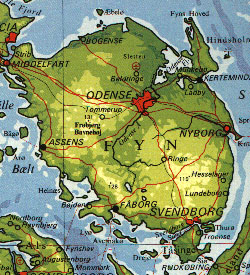 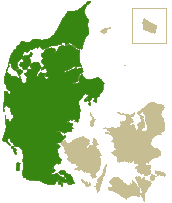 Fyn
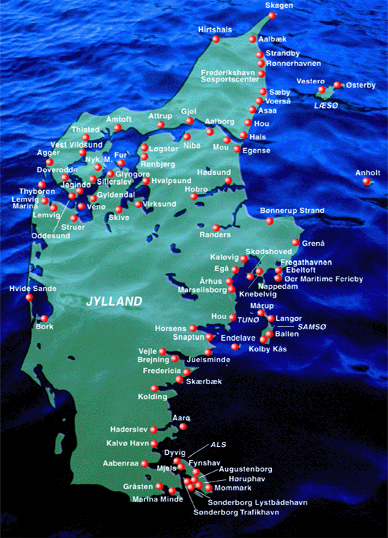 PODNEBJE
Vlažno oceansko
Dovolj toplo za razvoj poljedelstva
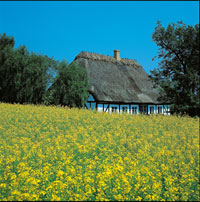 VODE
Kratke reke,
 mala ledeniška jezera,
 kanali,
 lagune
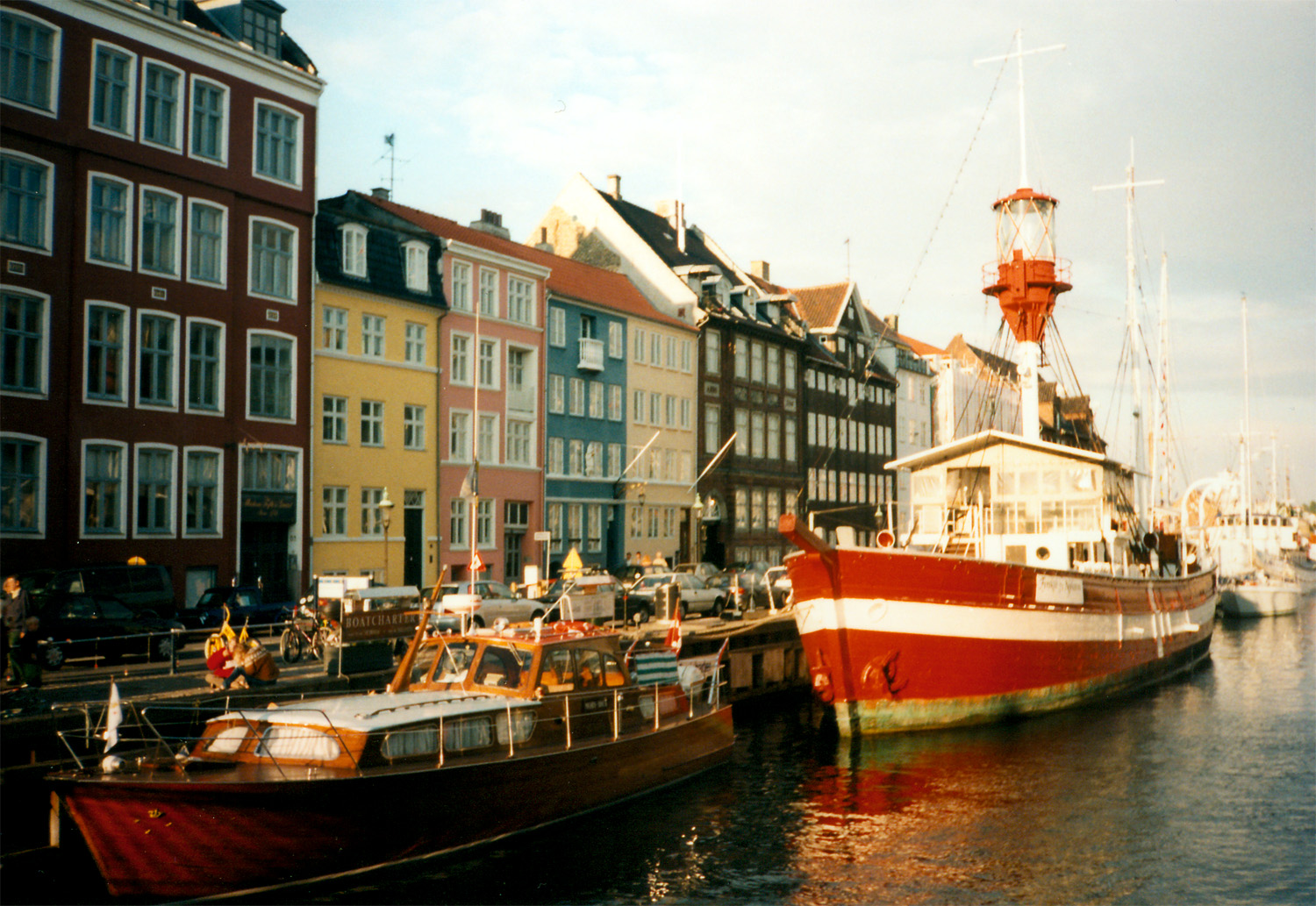 kobenhavn
RASTJE
Gozdovi prekrivajo le 10 % površja
Bukev in smreka
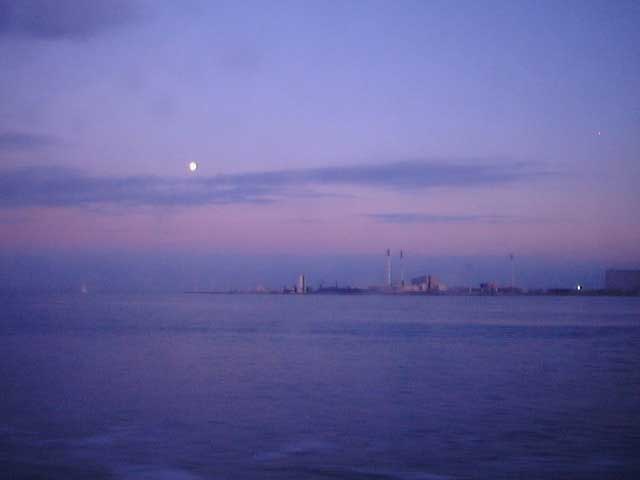 PREBIVALSTVO
Danci 95 %
Protestanti
Število prebivalcev: 5 388 000
Gostota prebivalcev: 125 preb / km2
Mestno prebivalstvo 85 %
Glavno mesto: Kobenhavn – 501 000, s predmestji – 1 815 000
ZGODOVINA
V srednjem veku najbolj vplivna država v Severni Evropi
1397 izgubi Švedsko
1814 Norveško
1944 Islandijo
MODEL PRILAGODLJIVEGA KMETIJSTVA 21. STOLETJA
Kmetijstvo zaposluje le majhen del prebivalstva, ustvari 1/5 izvoza
Največji evropski proizvajalec svinjine, mesnih konzerv, jajc, mlečnih izdelkov
Največ izvozijo v Nemčijo in Veliko Britanijo
Visoka razvitost kmetijstva
Konkurenčnost
tradicija
Prilagodljivost
Ustrezna zakonodaja
Šolanje kmetov
Mehanizacija
Biotehnologija
Stroga kontrola kakovosti izdelkov
Boljše pasme
PREUSMERITVE V PRETEKLOSTI
Do 1870 – govedoreja in pridelava žit
Po 1870 – svinjereja, mlečna govedoreja, perutninarstvo
Po 1960 – povečana pridelava žit, omejitev živinoreje
Bio kmetijstvo – nižji hektarski donos, večji dobiček